EVENT COORDINATION AND COMMODIFICATION
MY WINTER QUARTER S.O.S. EXPLORATION
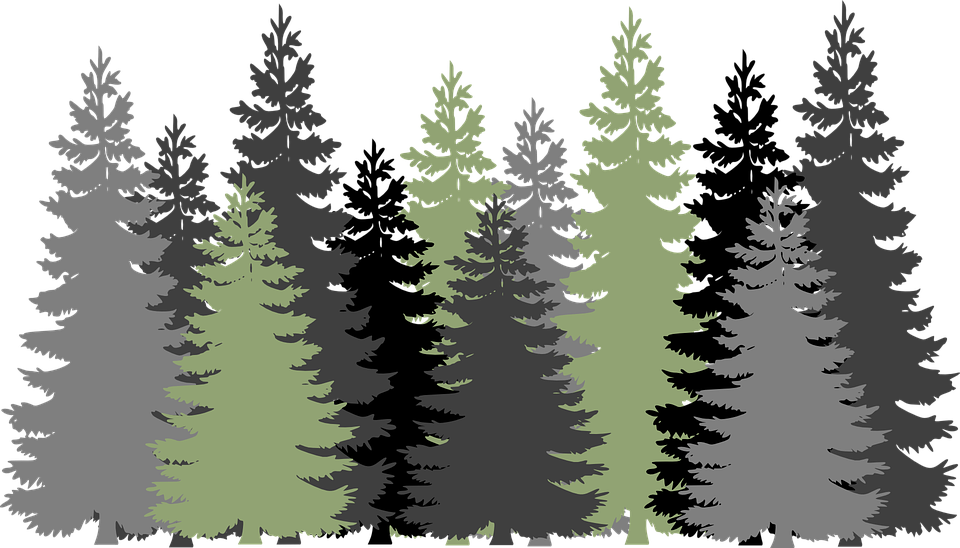 Archer Hobson-Ritz
Cultivation of an Experience
Reality is mediated by perception
PERSON X PLACE X TIME 
Curation of space     creates moments     extend through their legacy
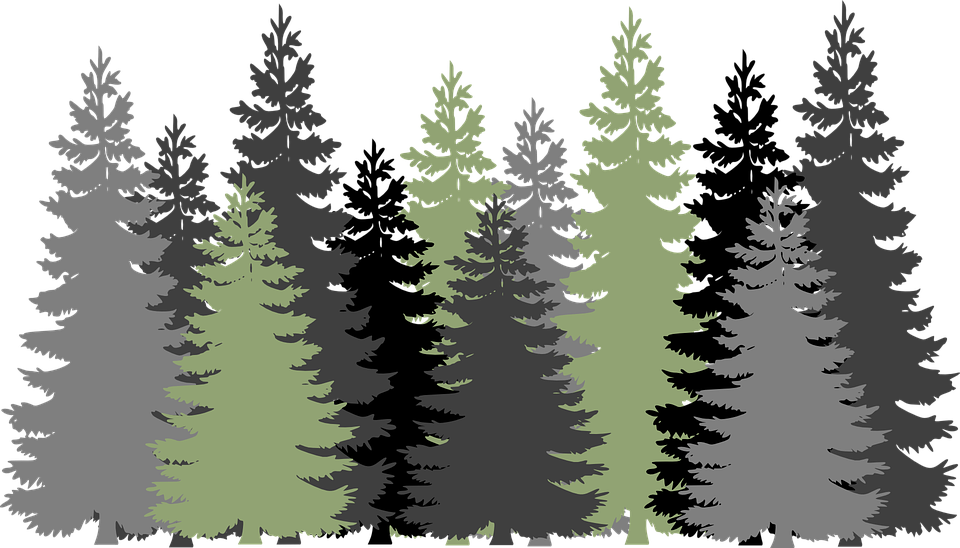 Influencing perception and creating an experience
Distorted reality becomes Moment
Ontological design
Ambiance
Community
&
space
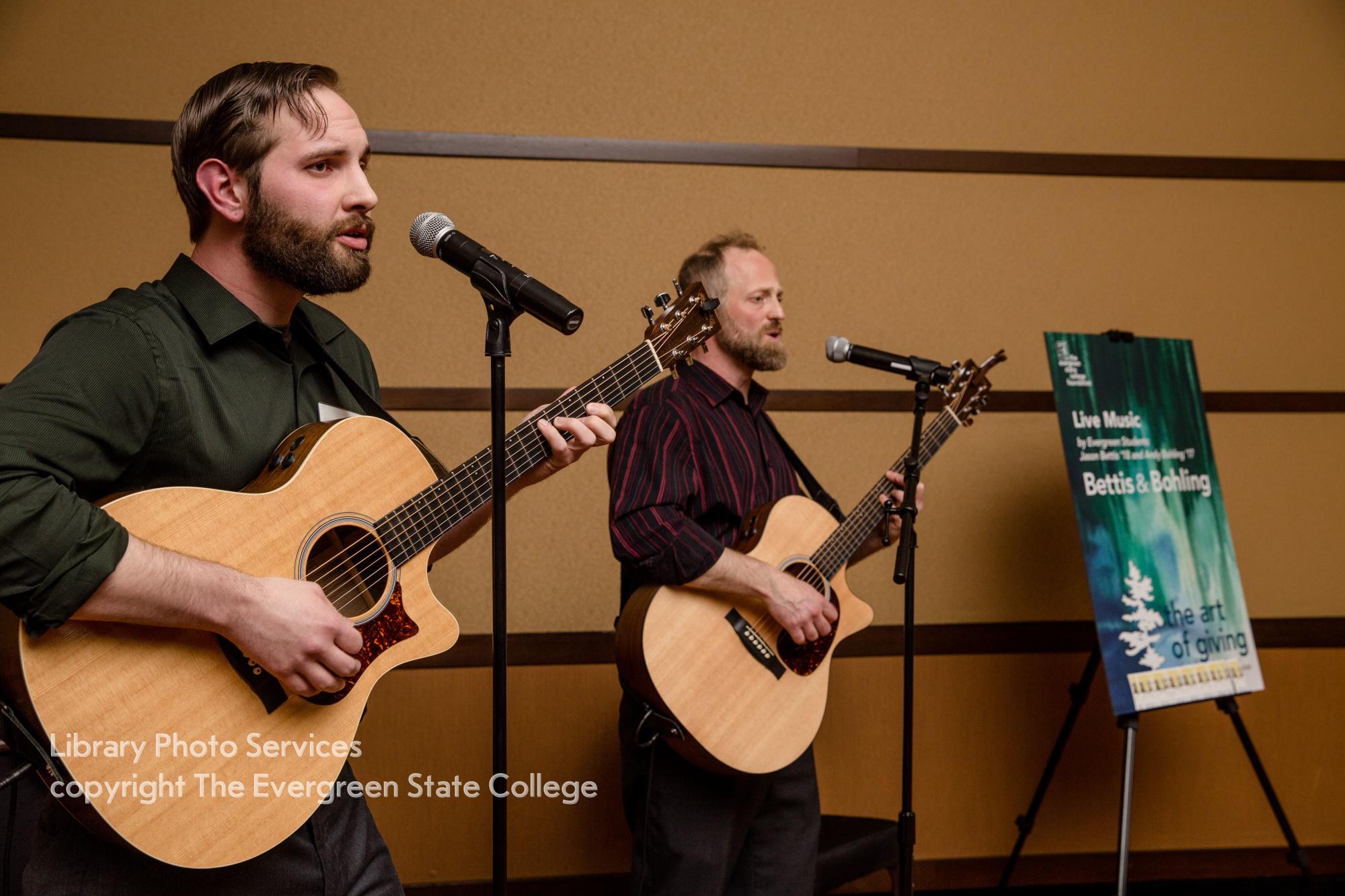 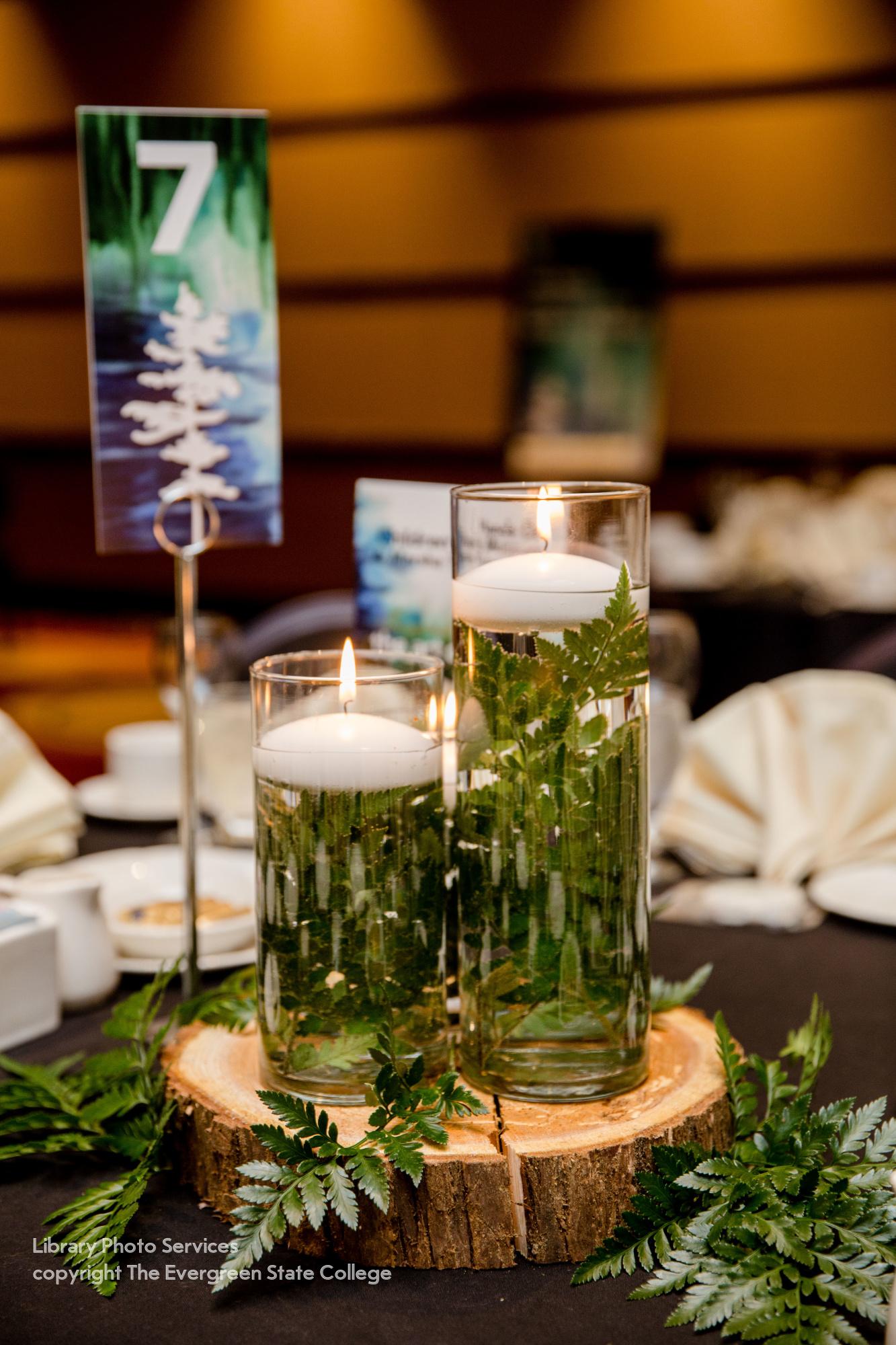 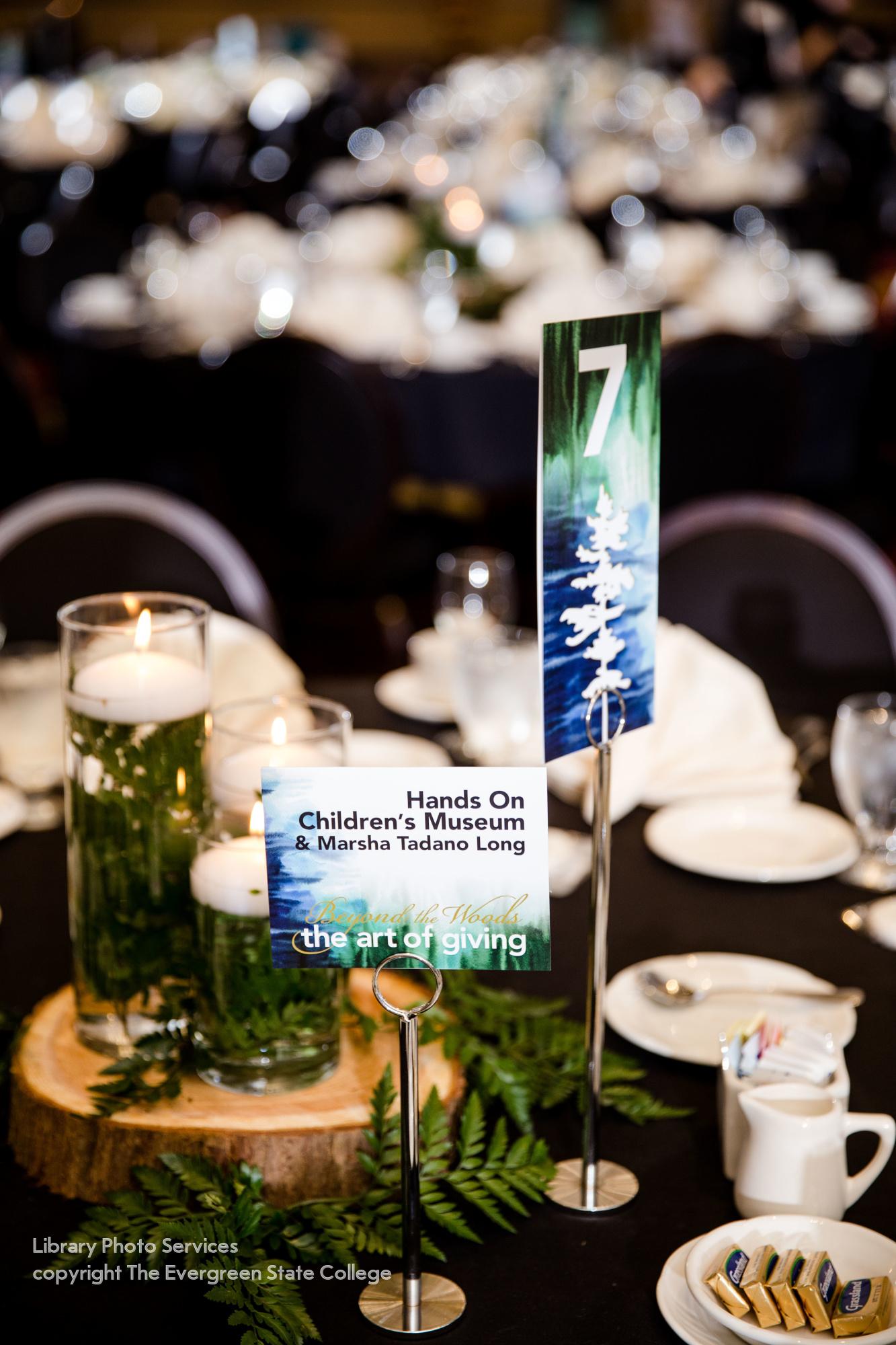 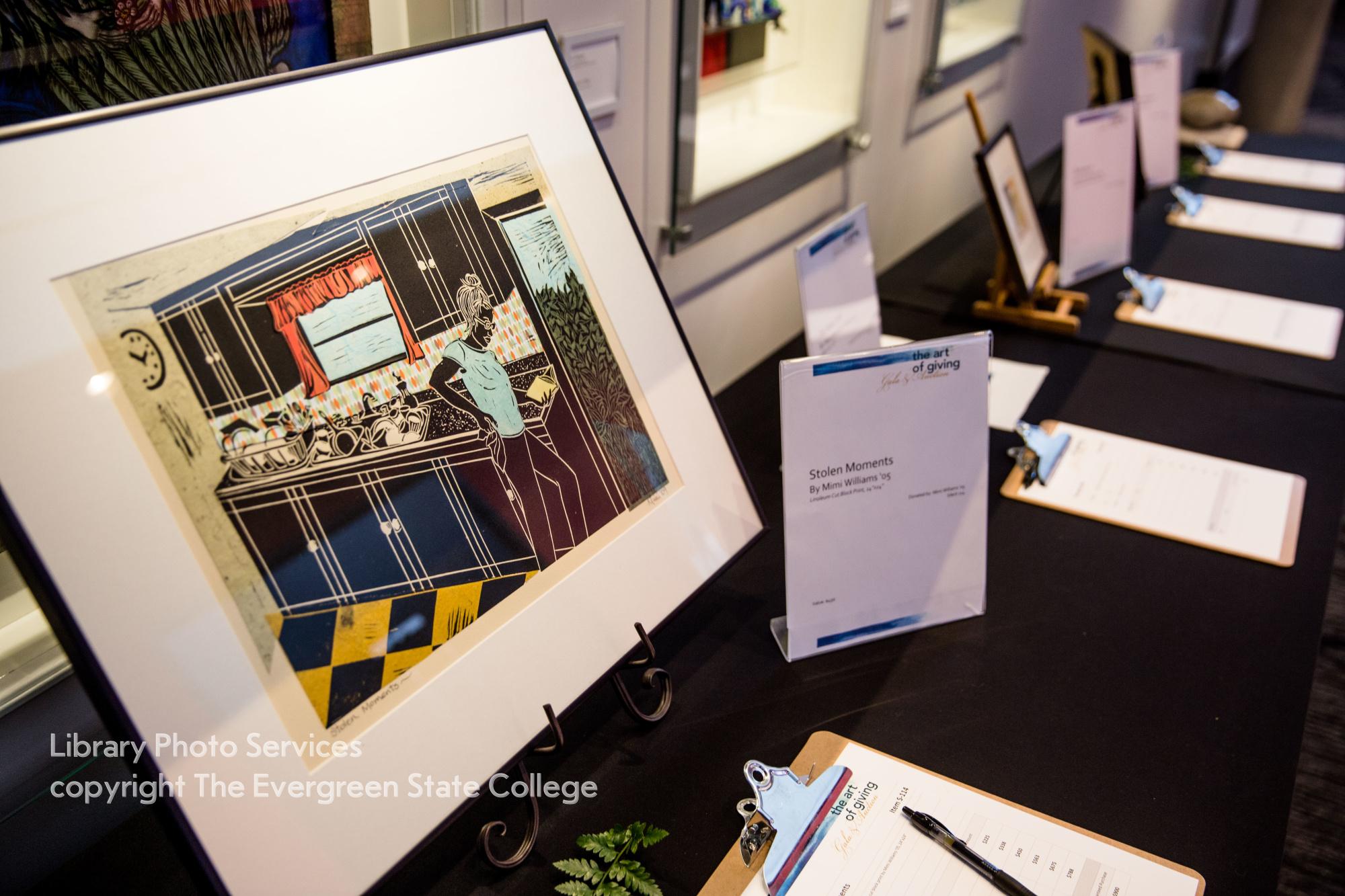 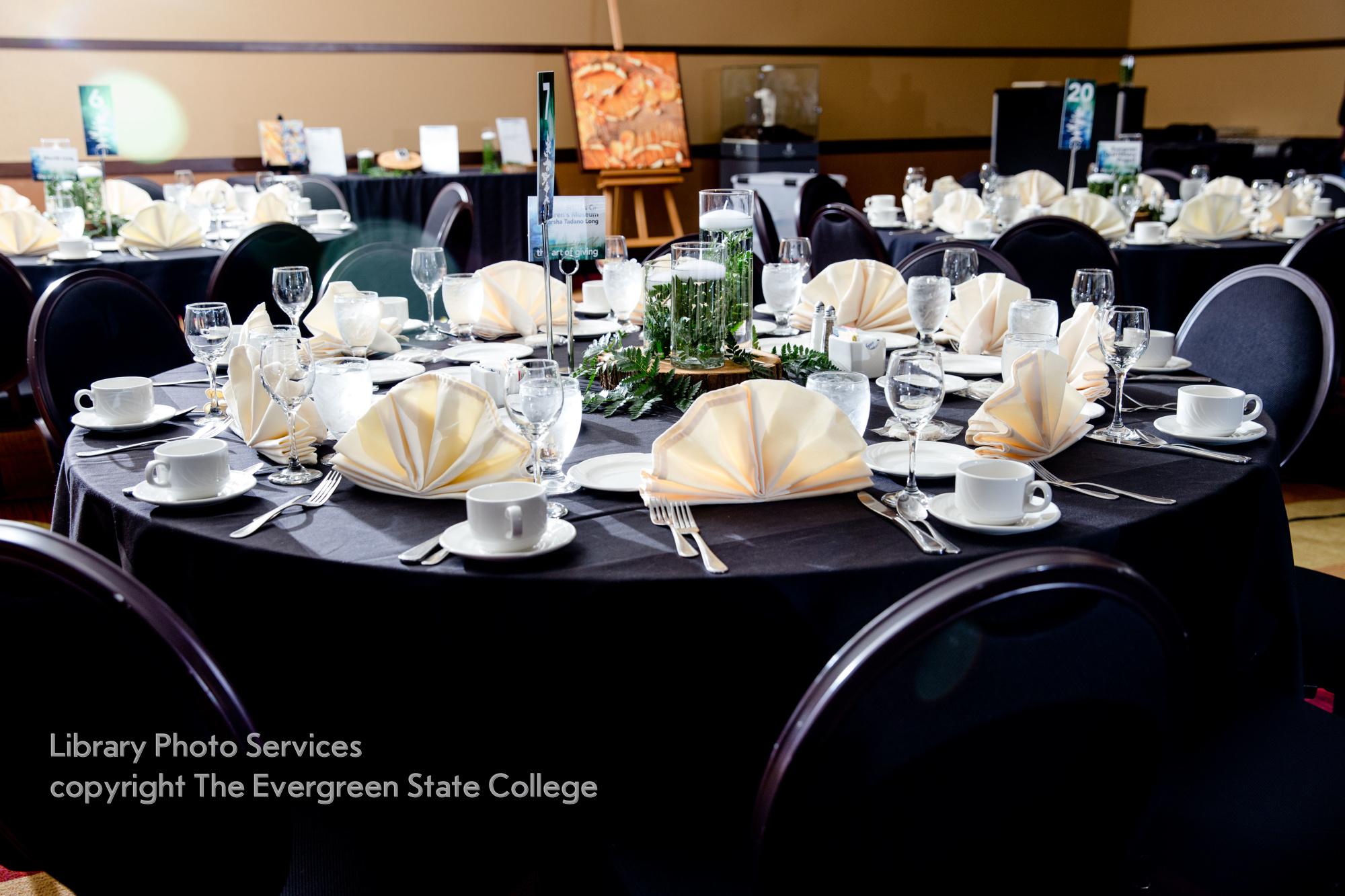 Ambiance
Beyond The Woods
Students performing acoustic music that fit the mood 
Low lighting with the glow of candles
Auction items set up to incorporate theme
Certain music can change how you process a scene
Lighting can influences your mood
Theme
Strategic Programing
How you arrange your order of events will determine its flow
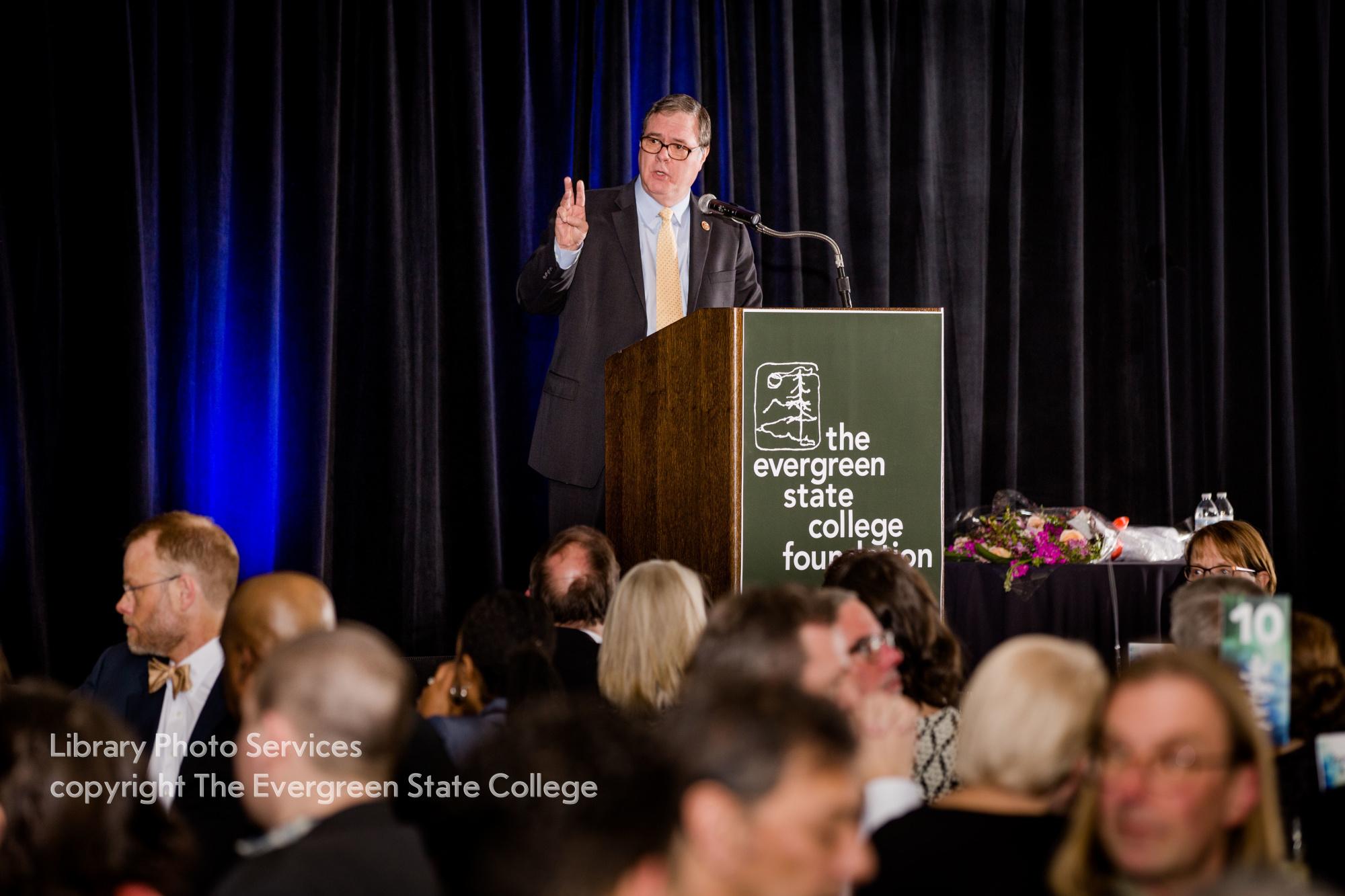 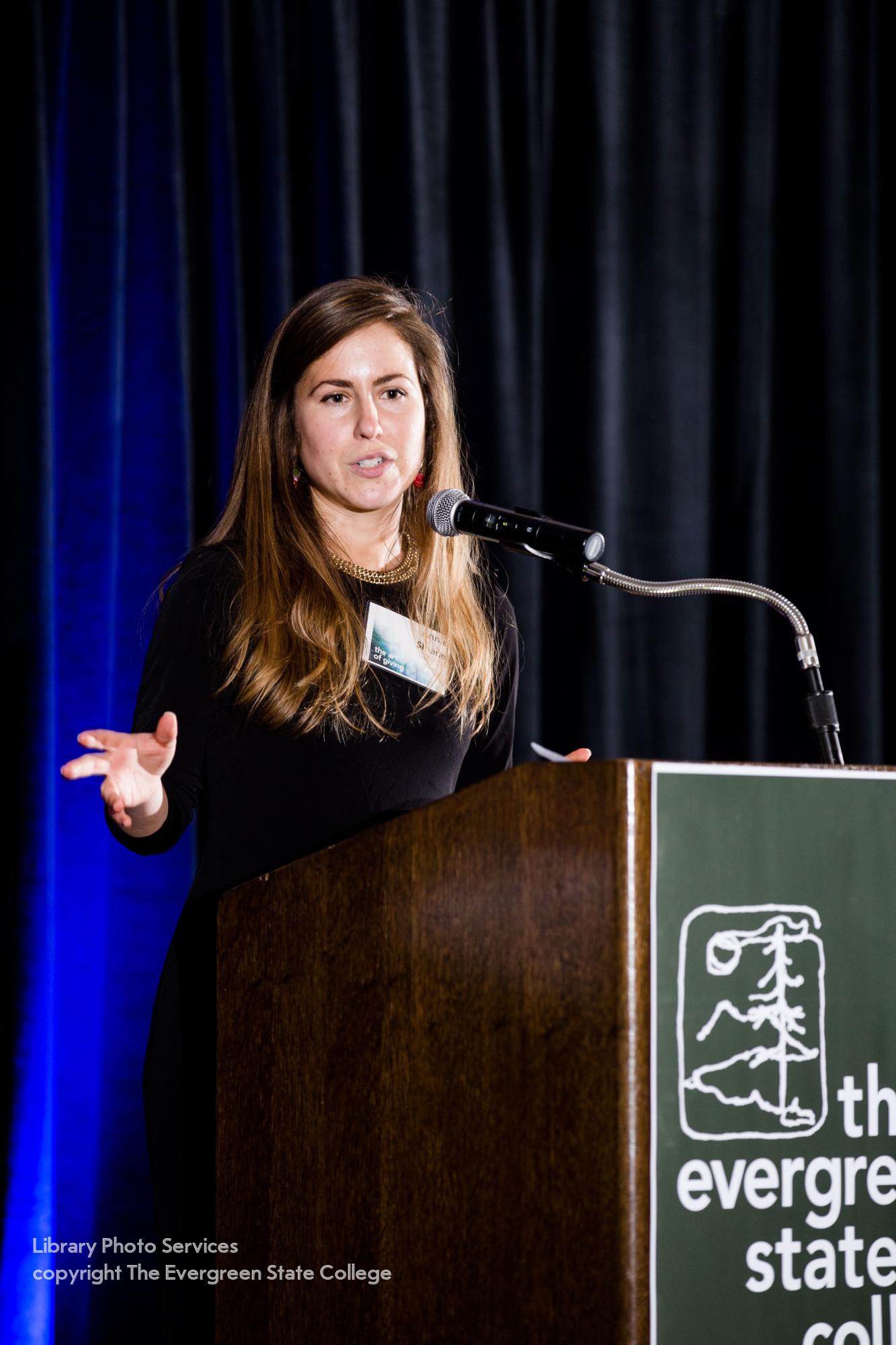 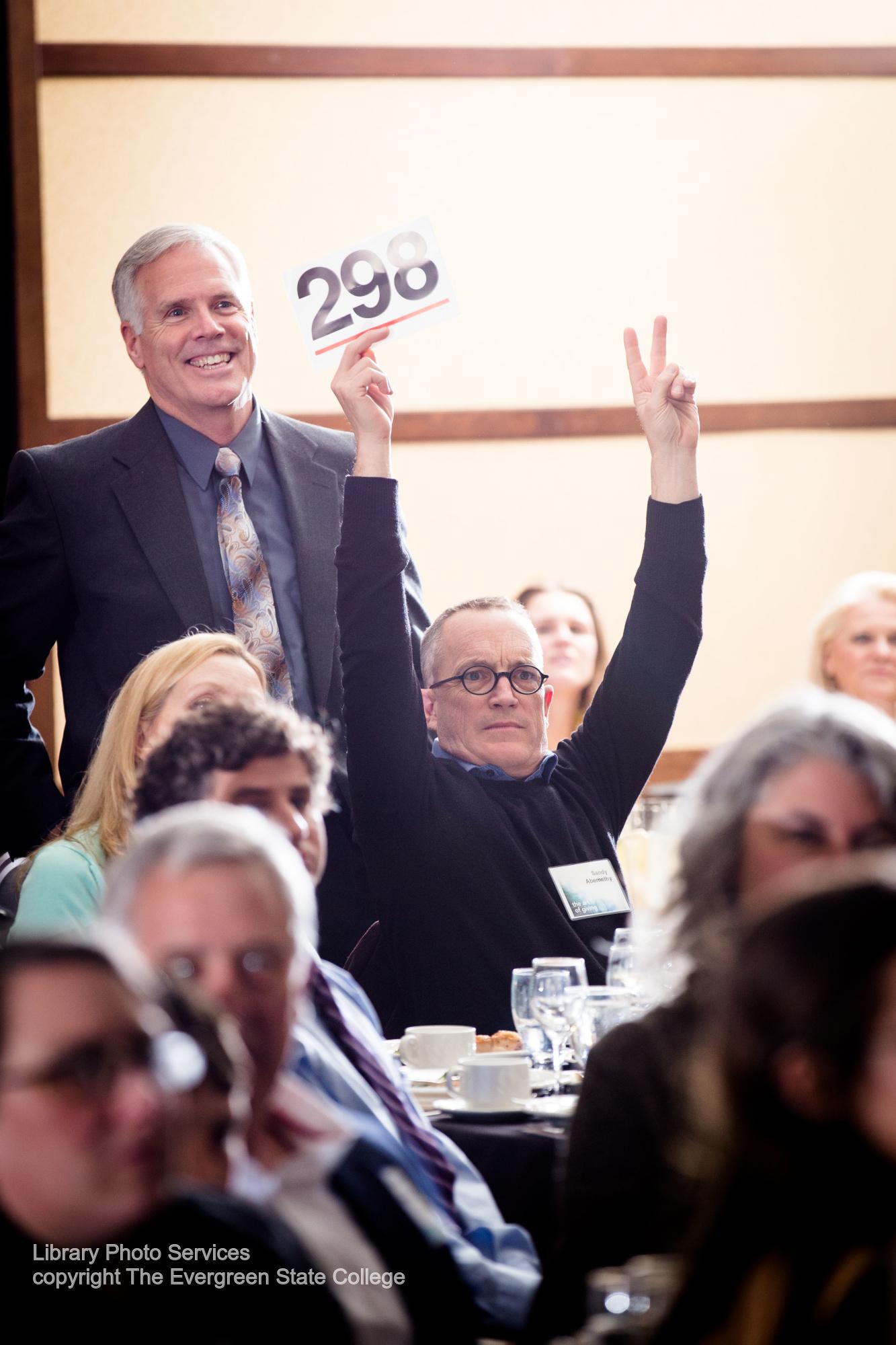 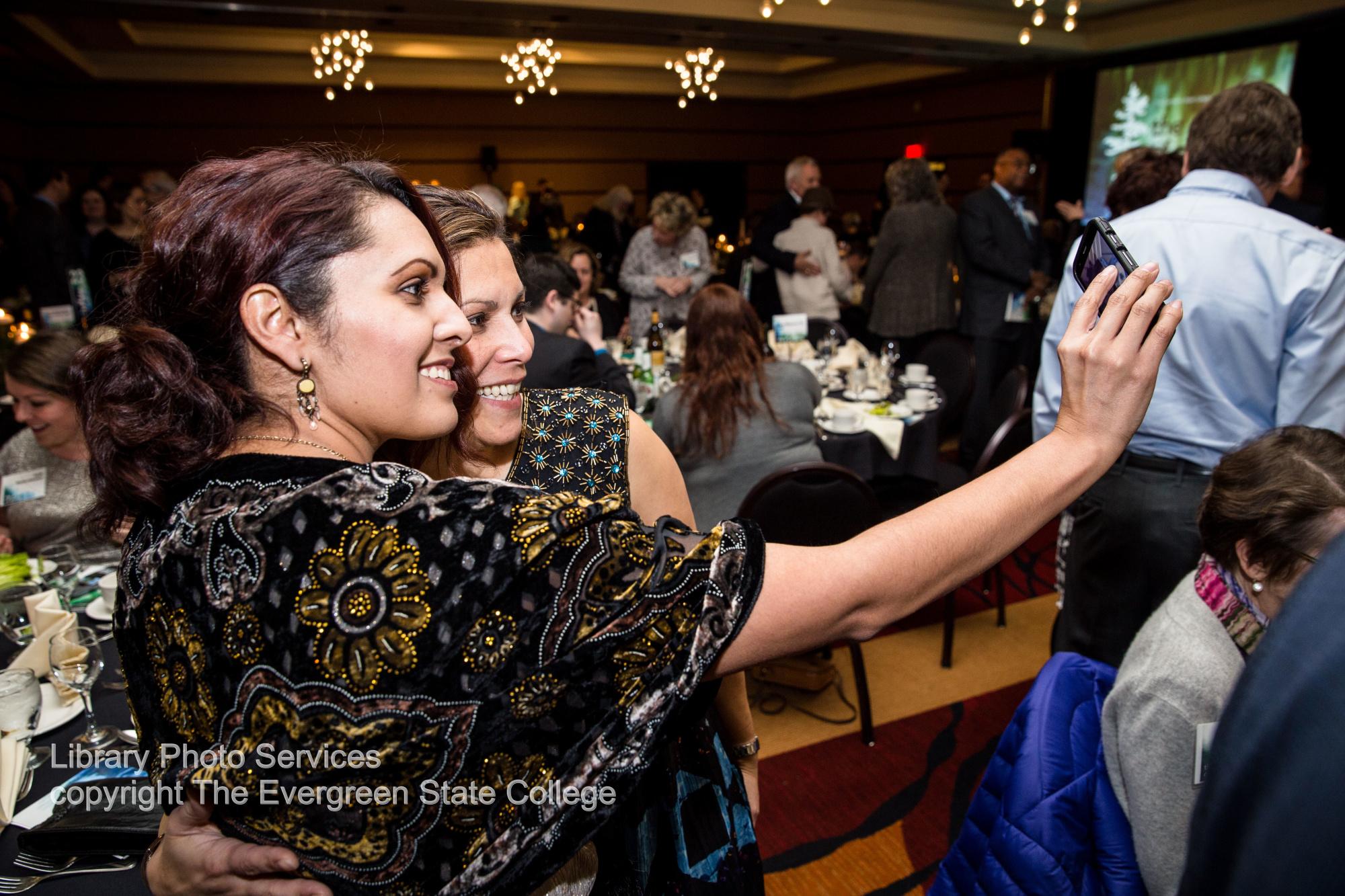 Strengths
Energy, Look, & Feel
Balled on a budget
Weaknesses 
Wine Situation
Check-in area was too small; hard to hear
Opportunity
More sponsorships
Building relationships with regional vendors
Threats
Money
More advanced time for phone calling
S.W.O.T
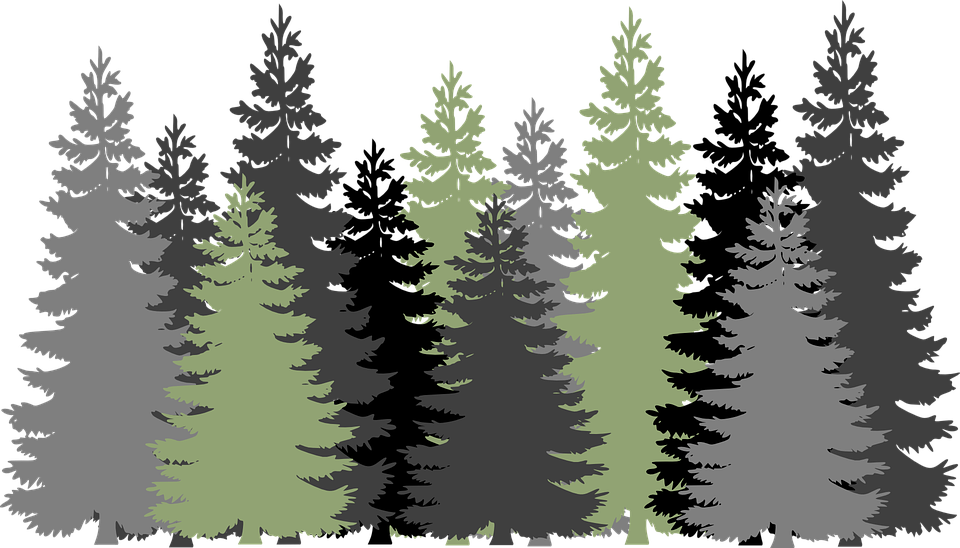 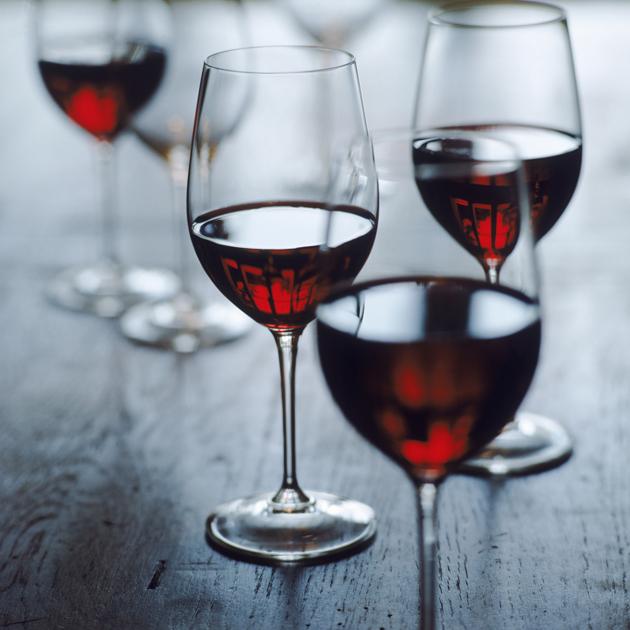 Thank you! Cheers!
Think about who you are in the moment and how you change as you sip wine from Bordeaux as the lovely Annie Sloan tantalizes and teases your mind apart.